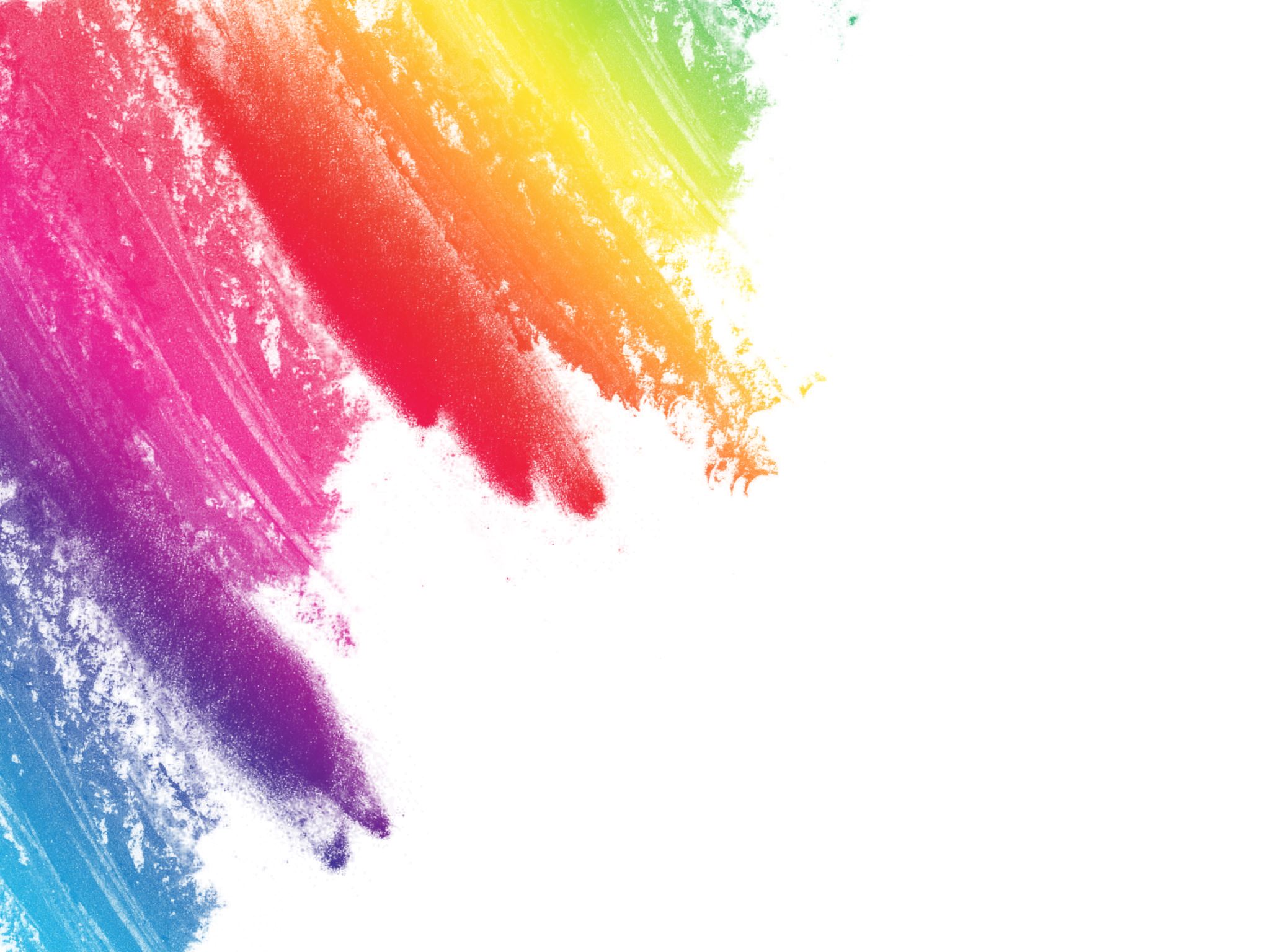 JOY
Rooted in the hope of restored relationship
[Speaker Notes: Current/bubbling up
Overflow

What is joy/what is it not
lasting]
Joy & Connection
“I have told you these things so that you will be filled with my joy. Yes your joy will overflow” John 15:11
“Until now you have not asked for anything in my name. Ask and you will receive, and your joy will be complete” John 16:24

“These things”? Vine/branches, remain in me – how deep is my connection? Is there anything that gets in the way?
“Ask”? Used twice that is hearing from God with understanding (ask – evotao) and being able to share in his work (ask – aiteo) Where is the source of my hope? – in connection with Jesus or something else
[Speaker Notes: Hope

Vine, direct access]
Joy & God himself
“Strength and joy are his dwelling place” 1 Chronicles 16:27
“He will take great delight in you;… (he) will rejoice over you with singing” Zephaniah 3:17

What kind of expression does Father have when he looks at you?

What about grief, sorrow & suffering?
[Speaker Notes: “He has come to make us more human, not less. He has come to give us freedom and joy, not slavery and a semi-human stupor” (Tom Wright, John for Everyone)

Vine – direct access to the joy and sorrow of Christ
For the joy set before him, he endured the cross (Hebs 12:1-3)
Content with little/ much Phil 4:11-12]
Practicing Joy
Choose wonder, trust and play
Disruptive obedience?
Stay present
Whole body experience
[Speaker Notes: Wonder” notice, curious, thankful
Trust: rest relax, be attached, lay down heavy burdens
Play: creative, exploring, with others, silly, hold things lightly
‘For we have sinned and grown old and our Father in younger than we are’ GK Chesterton Orthodoxy

Obedience – pray, persist, counter cultural, ”teach me the right way to live” this is submission to a God of love not to rules

Past/present/future

Can’t do half heartedly, en joy, re joice de light– whole body experience]